OUR PARISH PLEDGE
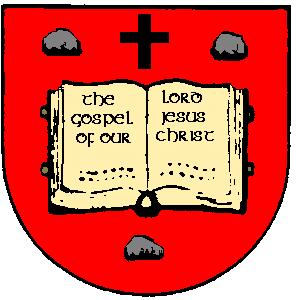 I promise, my brothers and sisters, through worship of the Lord and loving him with my whole heart that I will show compassion and love as Christ loves us.
I promise to serve those in need and be an inspiration to all.
May faithfulness be at my core as my love for God increases; may I serve God more and more as my diligence never ceases.
I promise to respect other religious, social and cultural groups, working to develop a community living in peace and harmony for the benefit of all.
I will strive to be justly accountable in all my words and deeds and to be reconciled with others for the advancement, upliftment and growth of the Church in our Parish.With the help of God!